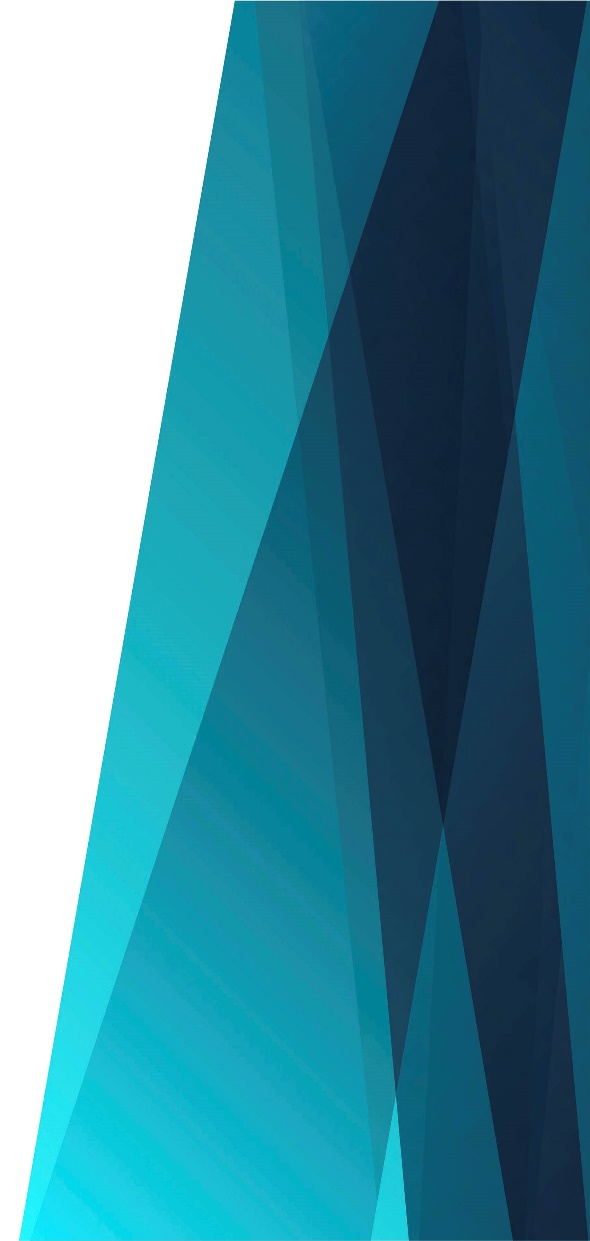 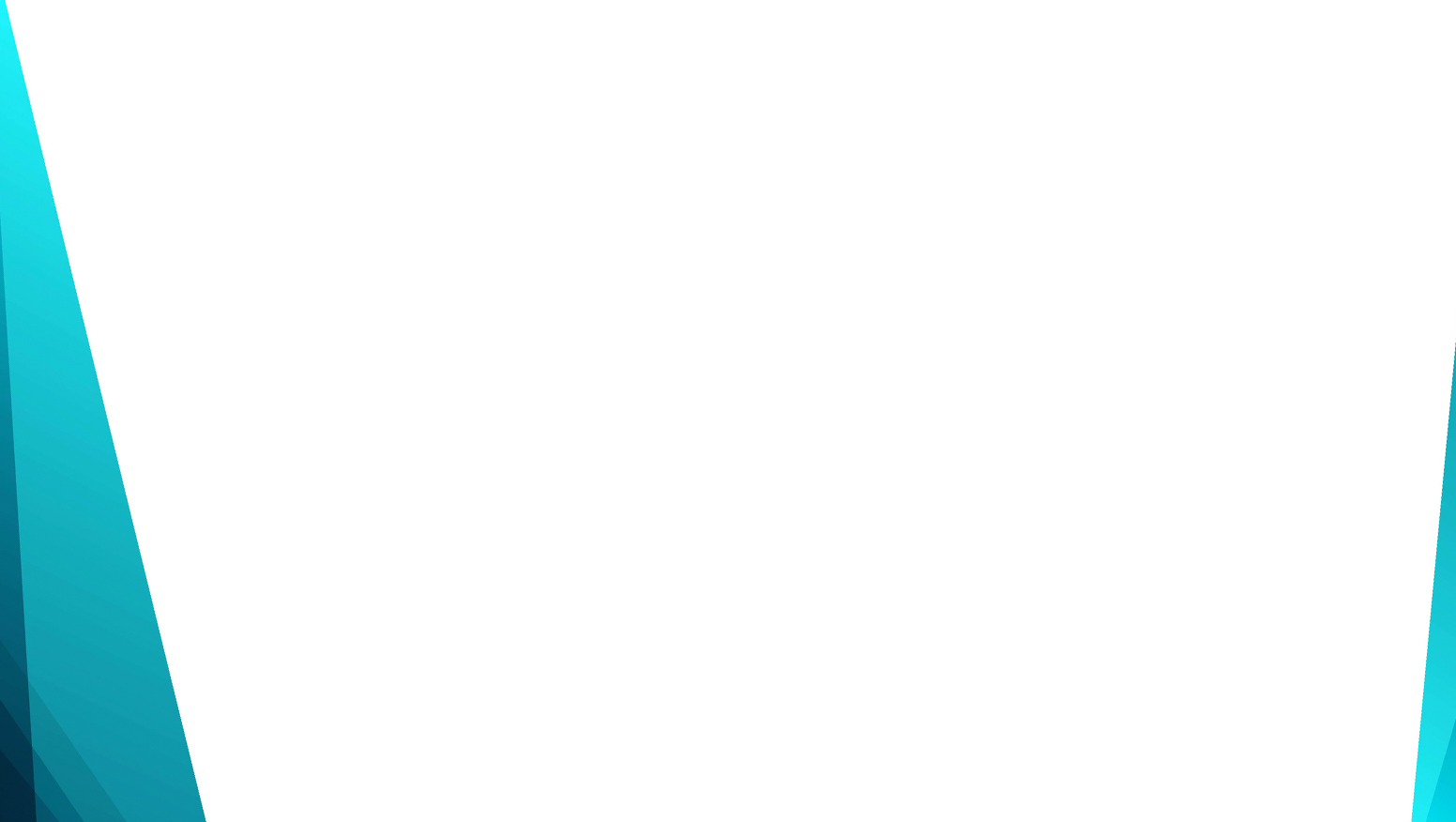 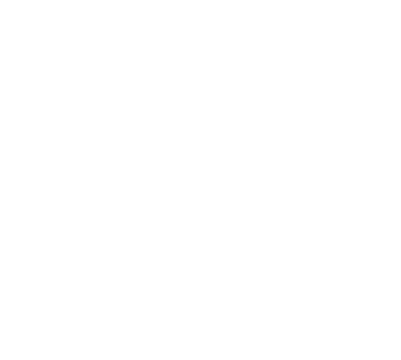 Посети нас, Отче вечный
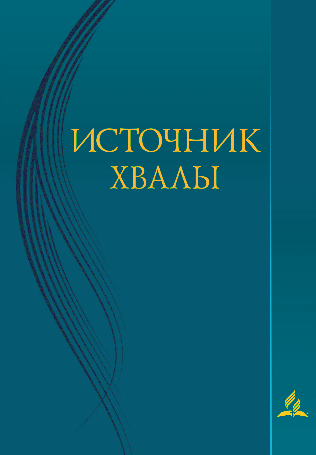 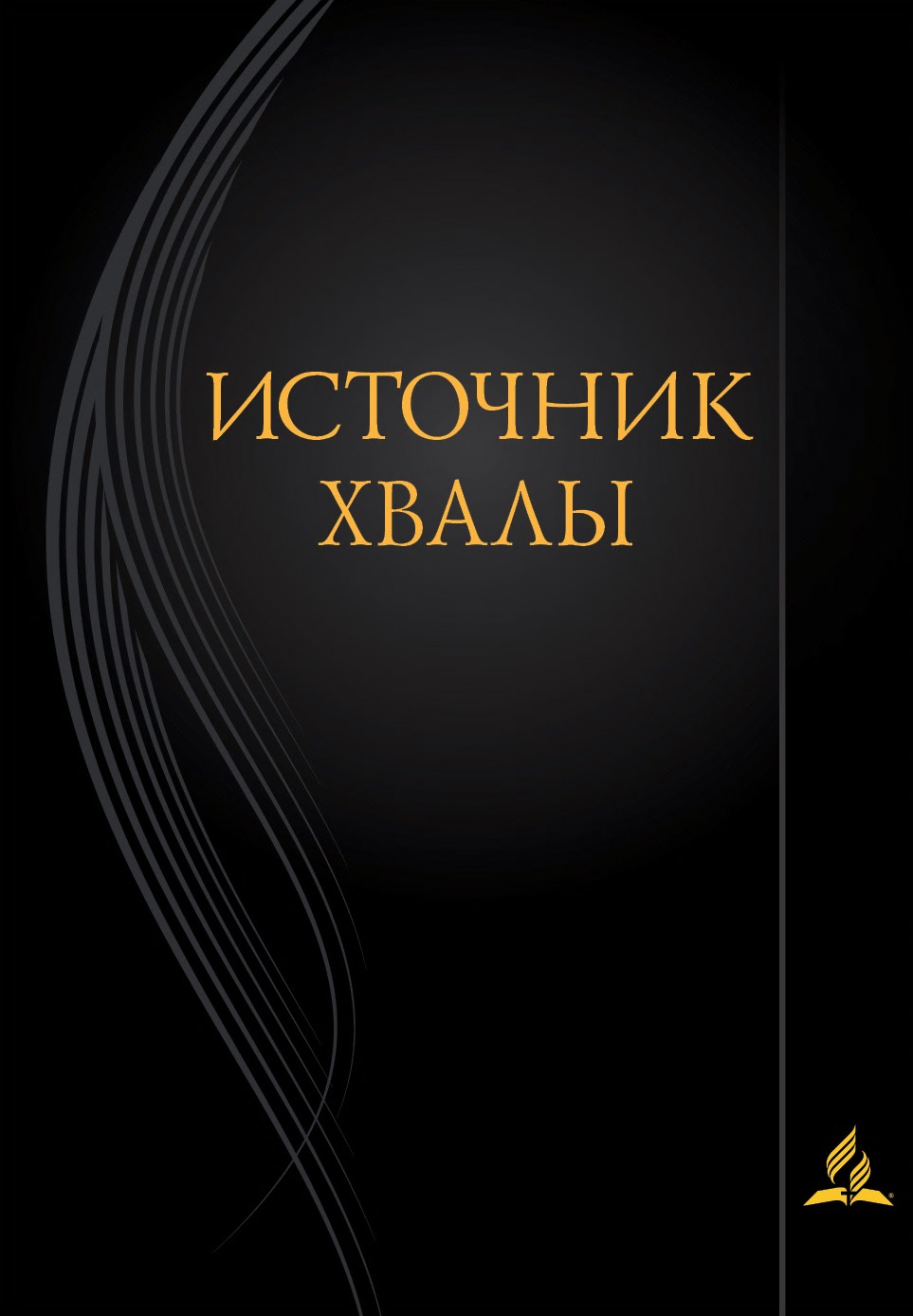 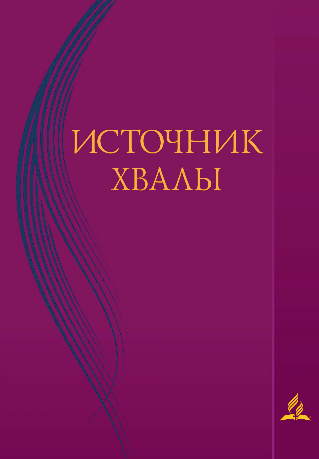 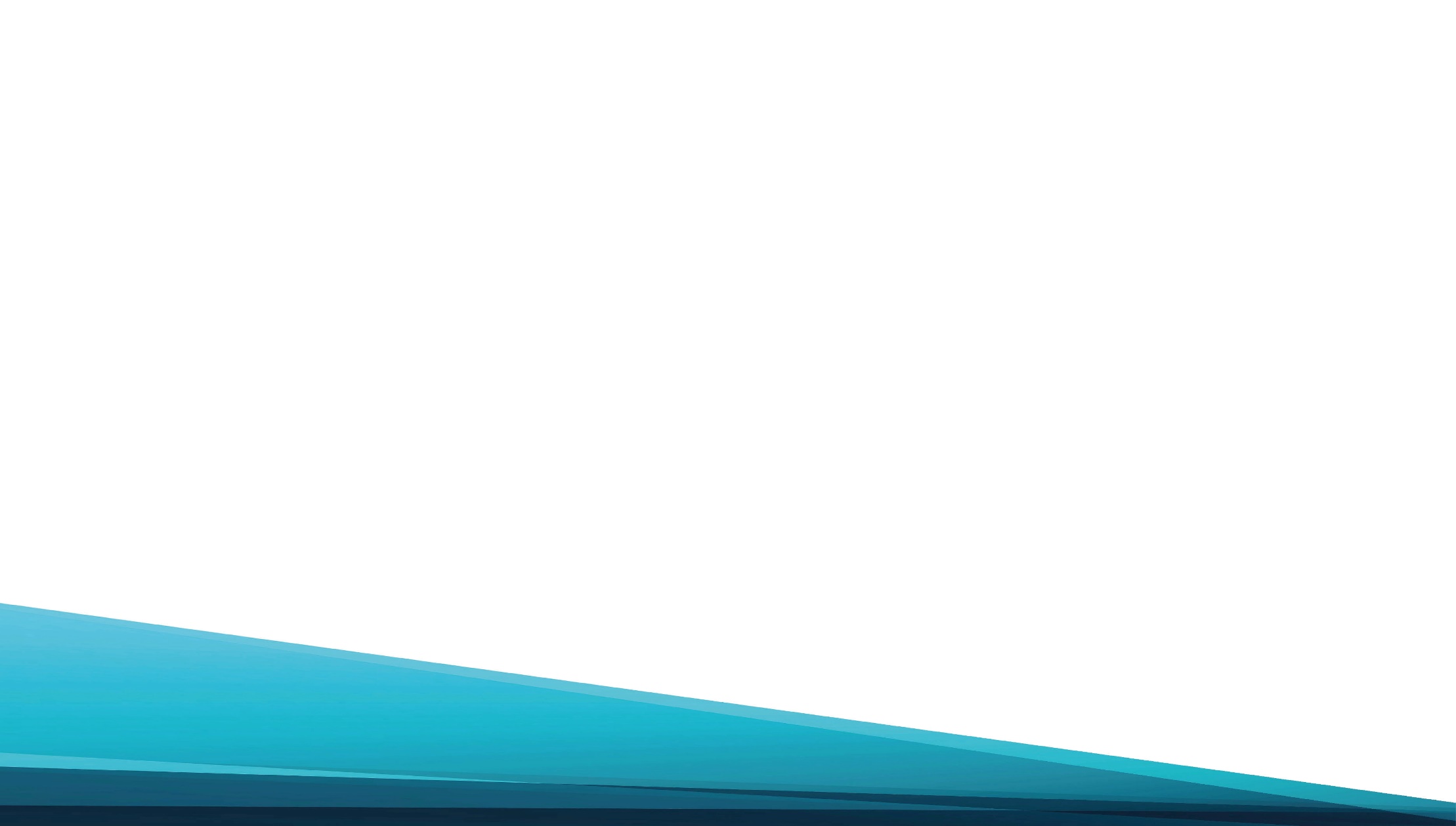 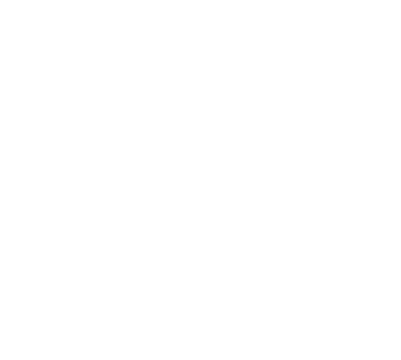 Посети нас, Отче вечный,
И любовью бесконечной
Ты сердца нам согрей,
Духа правды излей -
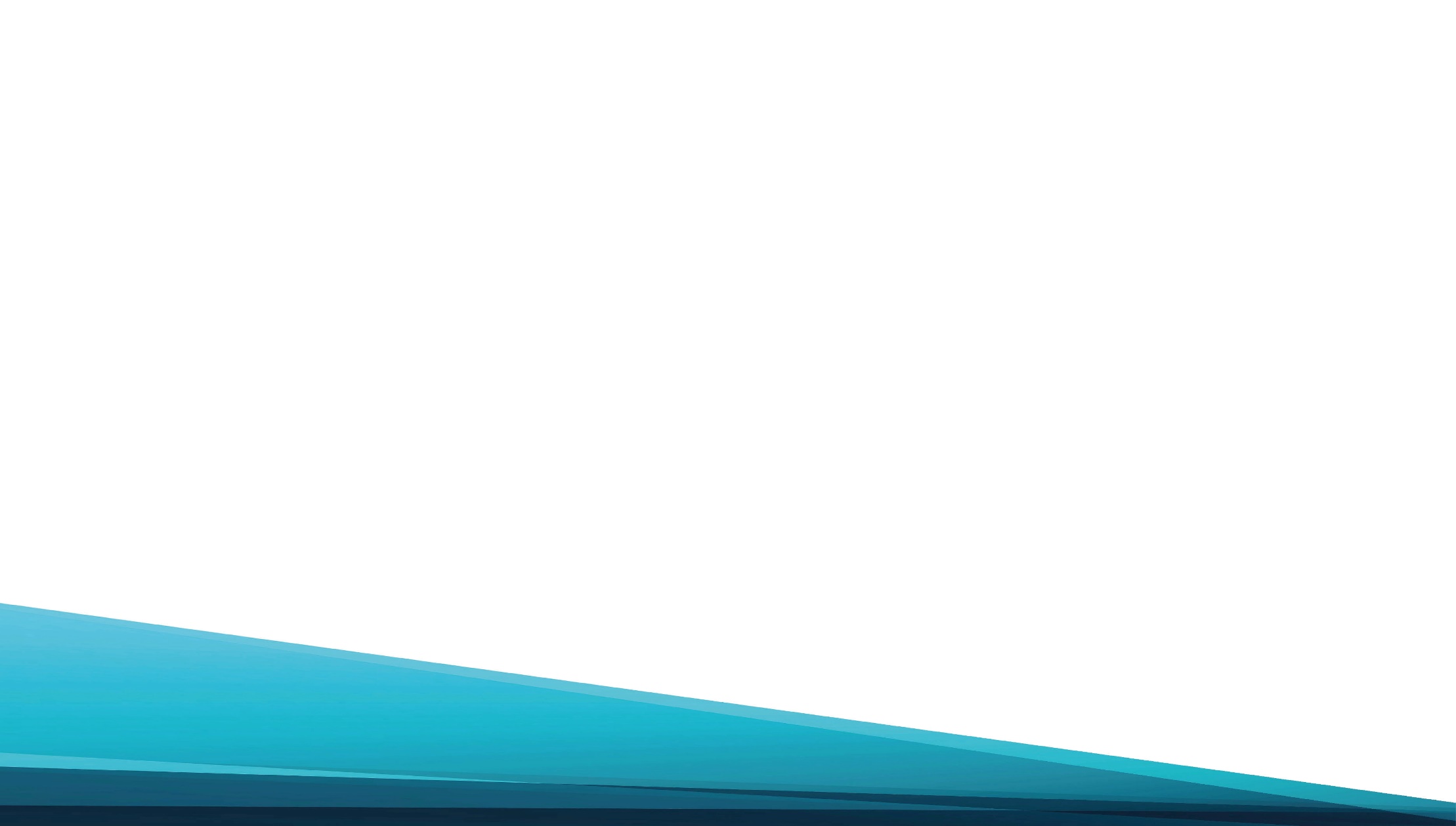 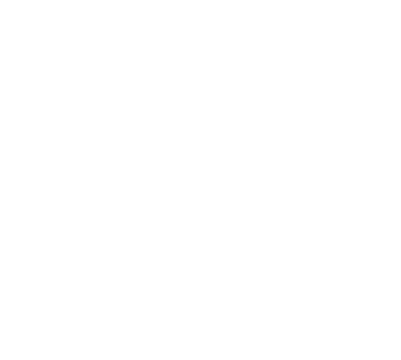 Слышать мы хотим Тебя,  Господь!

Слышать мы хотим Тебя, Господь!
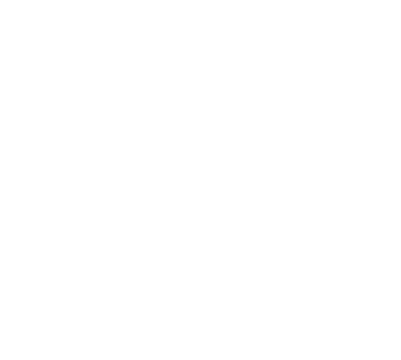 Ты сердца нам согрей,
Духа правды излей –
Слышать мы хотим Тебя,          Господь!
Слышать мы хотим Тебя, Господь!
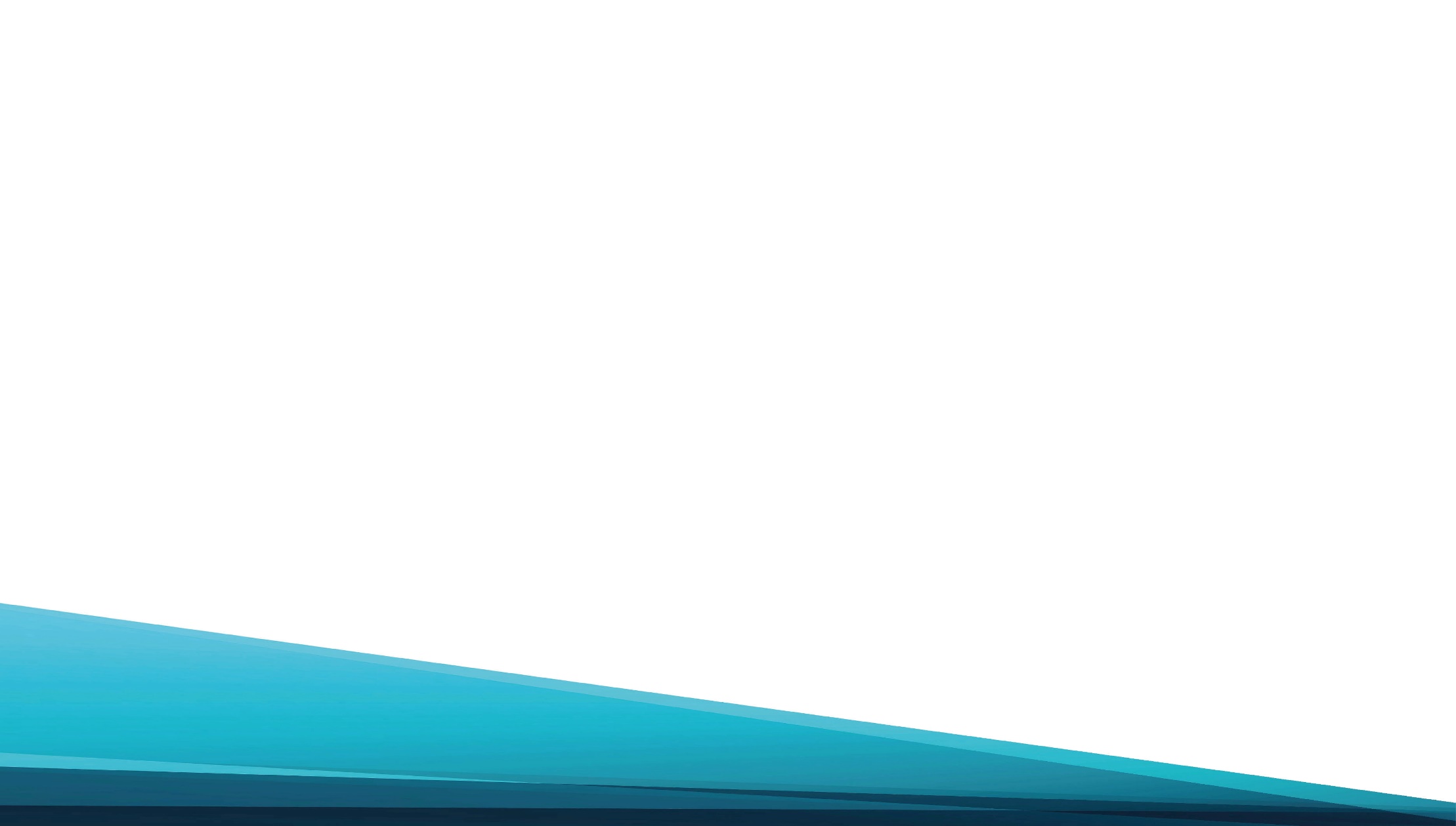 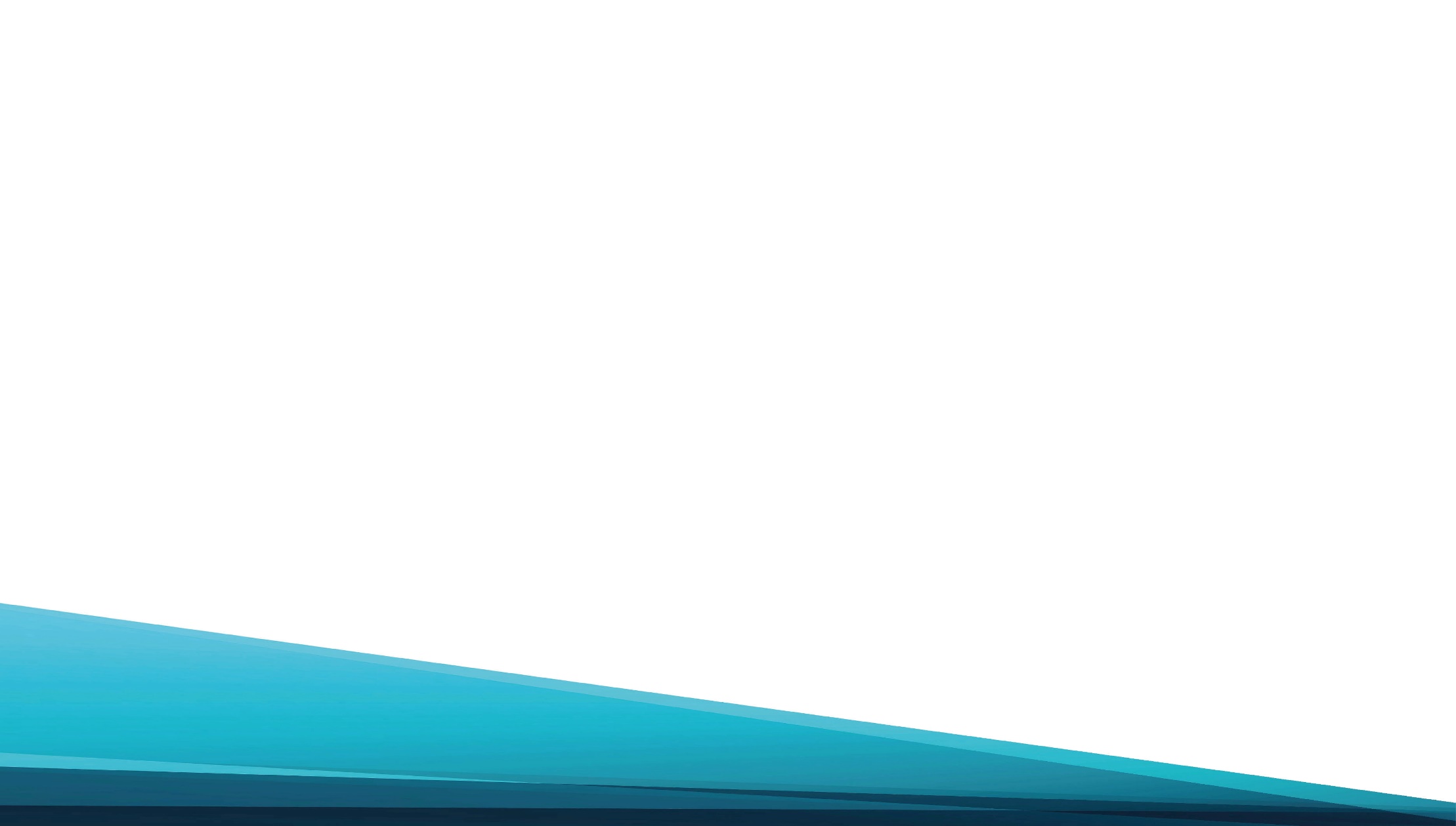 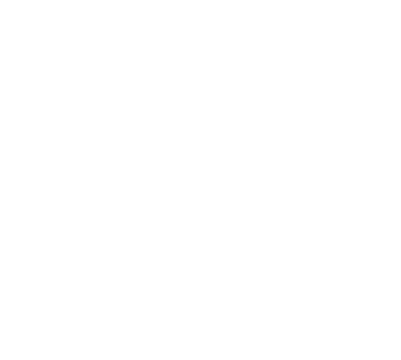 Посети нас, Отче вечный,
И любовью бесконечной
Ты сердца нам согрей,
Духа правды излей -
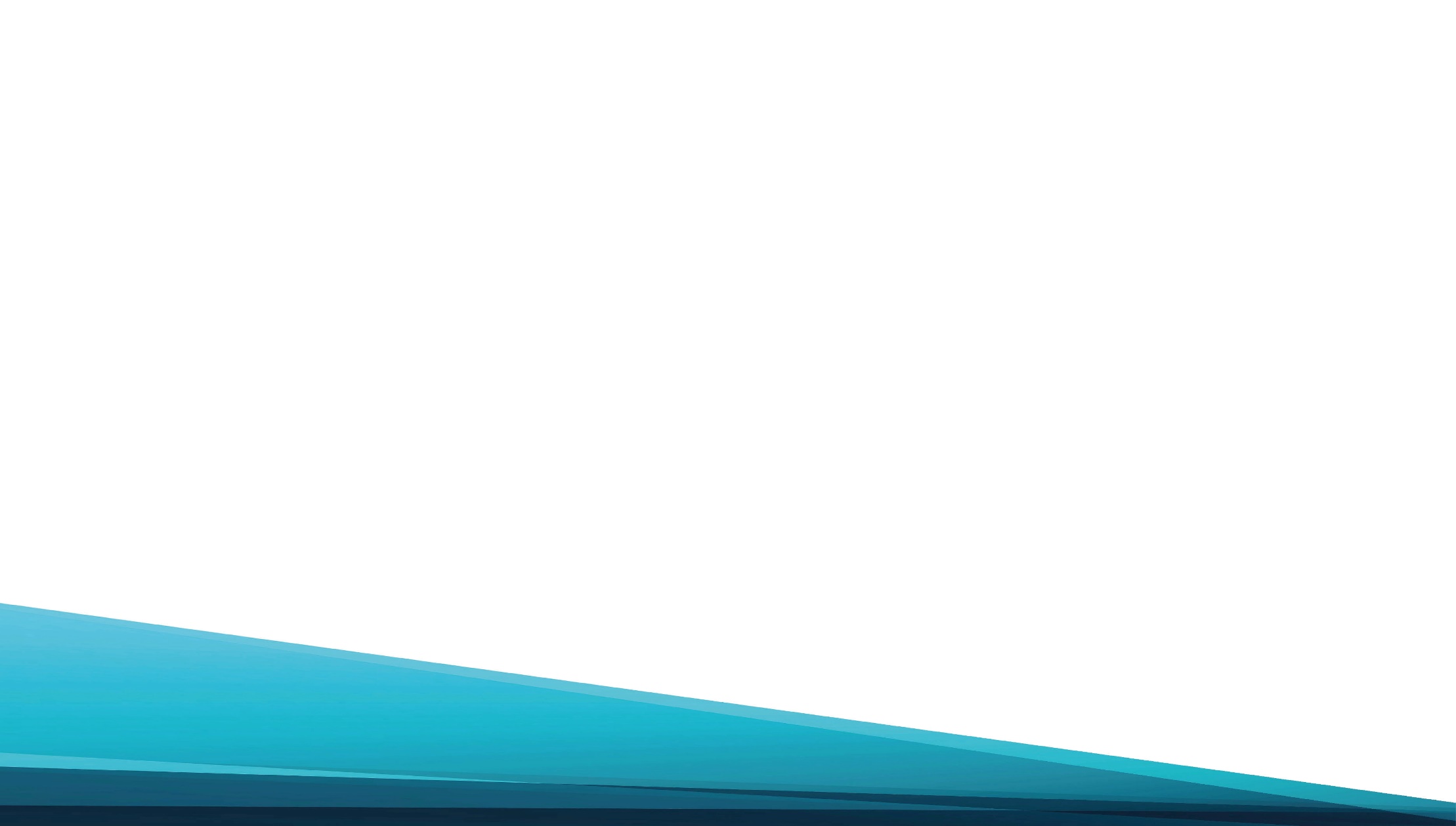 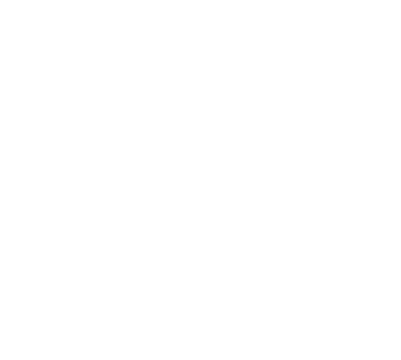 Слышать мы хотим Тебя,  Господь!

Слышать мы хотим Тебя, Господь!
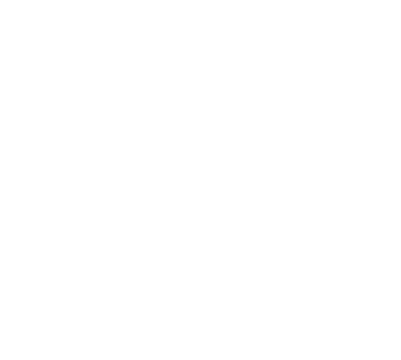 Ты сердца нам согрей,
Духа правды излей –
Слышать мы хотим Тебя,          Господь!
Слышать мы хотим Тебя, Господь!
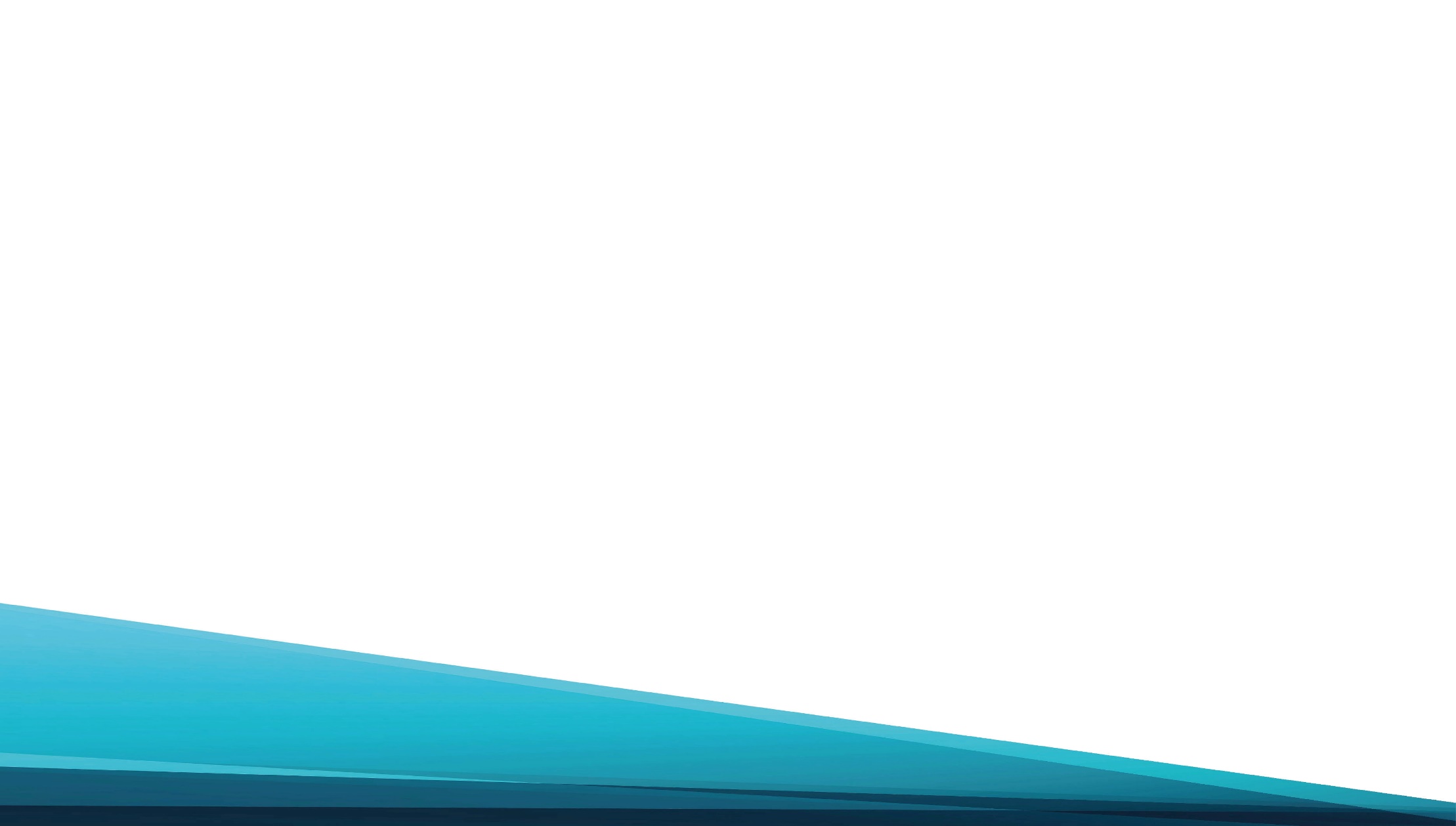 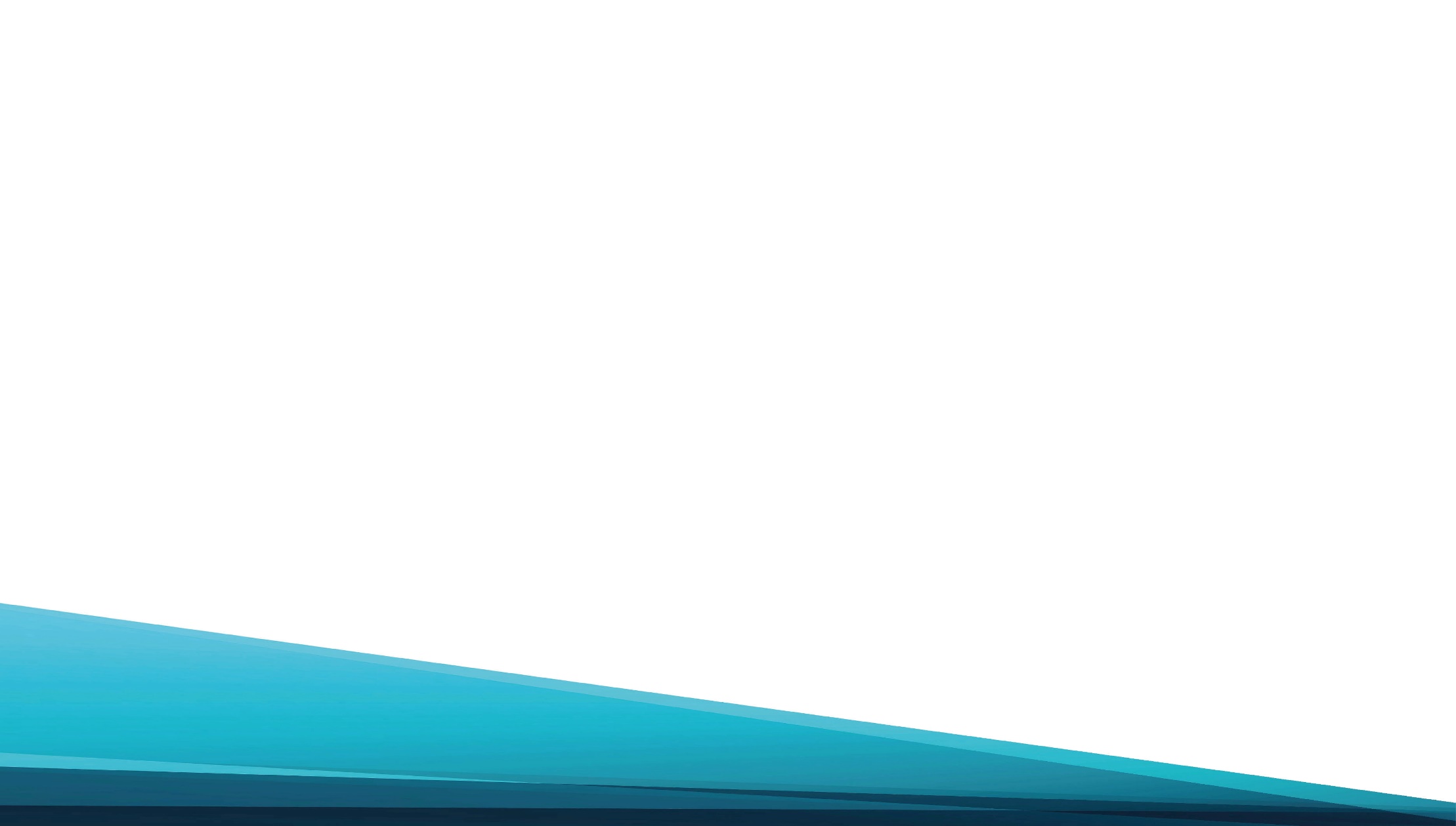 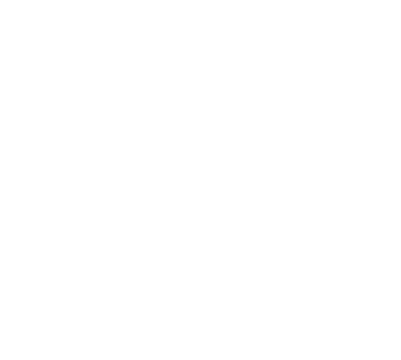 Аминь!